UNIVERSIDAD DE LAS FUERZAS ARMADAS ESPE


DEPARTAMENTO DE CIENCIAS ECONÒMICAS, ADMINISTRATIVAS Y DE COMERCIO


CARRERA DE INGENIERÌA EN MERCADOTECNIA


Integrantes:  Marla Estefanía Sevilla Balseca
                            Erika Natali Toaquiza Vallejo


2016
FECHA ÚLTIMA REVISIÓN: 13/12/11
CÓDIGO: SGC.DI.260
VERSIÓN: 1.0
IMPACTO DE LA IMAGEN CORPORATIVA EN EL COMPORTAMIENTO DE LOS SOCIOS DE COOPERATIVAS DE AHORRO Y CREDITO DEL DISTRITO METROPOLITANO DE QUITO.
FECHA ÚLTIMA REVISIÓN: 13/12/11
CÓDIGO: SGC.DI.260
VERSIÓN: 1.0
Contenido
FECHA ÚLTIMA REVISIÓN: 13/12/11
CÓDIGO: SGC.DI.260
VERSIÓN: 1.0
Planteamiento del problema.
Objetivo de investigación
Objetivos secundarios.
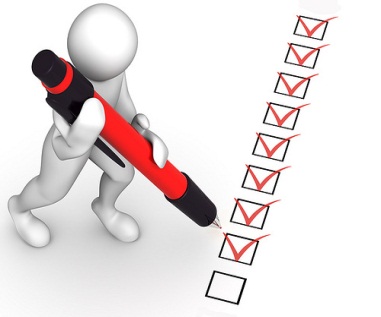 MARCO TEÓRICO
Variable independiente: imagen corporativa
Contar con un indicador de identidad que sea visual, como : logotipo, para recordar una imagen, hace necesario crear un diseño uniforme de la imagen corporativa.
Van Heerden & Puth (1995).
La gestión de la imagen corporativa se ha convertido en una necesidad para las entidades, que ven como sus consumidores perciben diferencias entre productos y servicios.
Bravo, Montaner, & Pina (2008)
La percepción acerca de la organización que el cliente tiene en su memoria, se la conoce como imagen corporativa y tiene un efecto en el comportamiento del consumidor.
Zameer, Tara, Kausar, & Mohsin (2015)
Variable dependiente: comportamiento del consumidor
MARCO REFERENCIAL
Imagen corporativa y Comportamiento del consumidor
Suárez Vázquez & Díaz (2001):
Consumidores exigentes y selectivos

Información que otorgan las empresas.
Longinos (2007):

 Servicio y/o producto  generan una imagen, la cual se denota como un factor de éxito.
Bravo, Matute & Pina (2011) (2007):

Actitud o comportamiento favorable del consumidor hacia la entidad.

Satisfacción de los clientes.
Imagen corporativa y comportamiento del consumidor
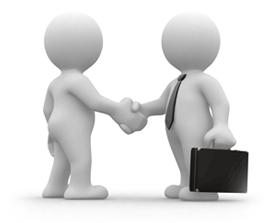 (Bravo, Matute, & Pina, 2011).
MARCO CONCEPTUAL
Imagen Corporativa
(Tran, Nguyen, Melewar, & Bodoh, 2015)
Imagen Corporativa
Imagen Corporativa
MARCO CONCEPTUAL
(Ruiz, 2000)
MARCO METODOLÓGICO
Tipología de la investigación
Correlacional – Causal

Relación de las variables de estudio fundamentadas en la revisión teórica e hipótesis que se han planteado.

Determinación de la causa hacia el efecto.
(Hernández, Fernández, & Baptista, 2010)
HIPOTESIS.
Procedimiento para recolección y análisis de datos
Técnicas de muestreo
Muestreo probabilístico estratificado
Scheaffer, Mendenhall, Ott (1987)
Instrumento
Estadísticos  descriptivos
Resultados
Resultados
ResultadosLealtad
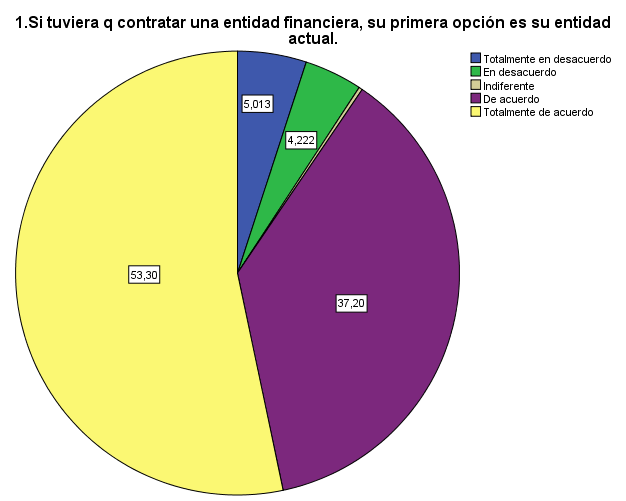 ResultadosLealtad
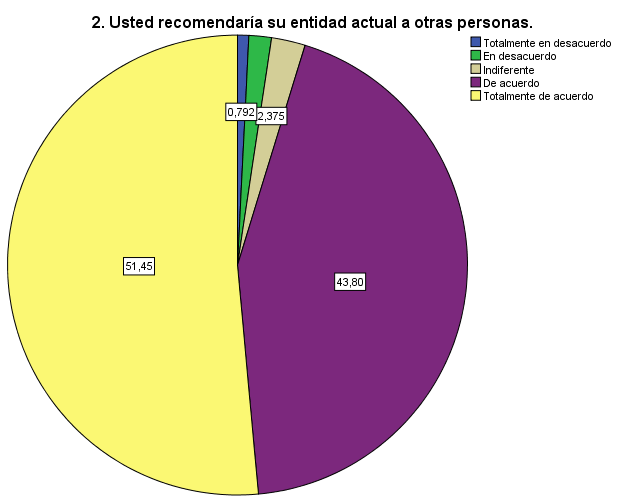 ResultadosSatisfacción
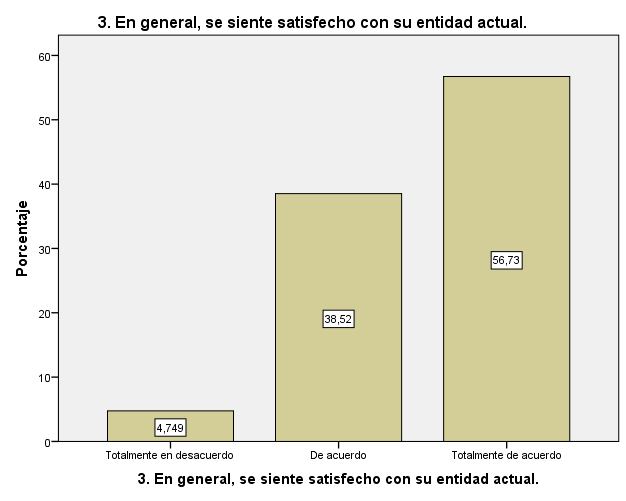 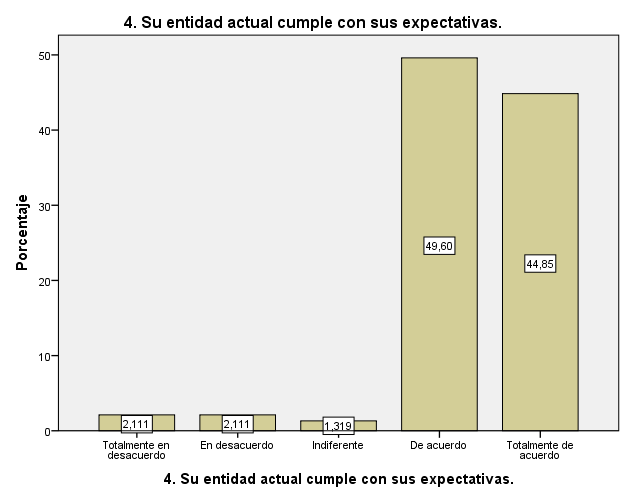 ResultadosCompromiso
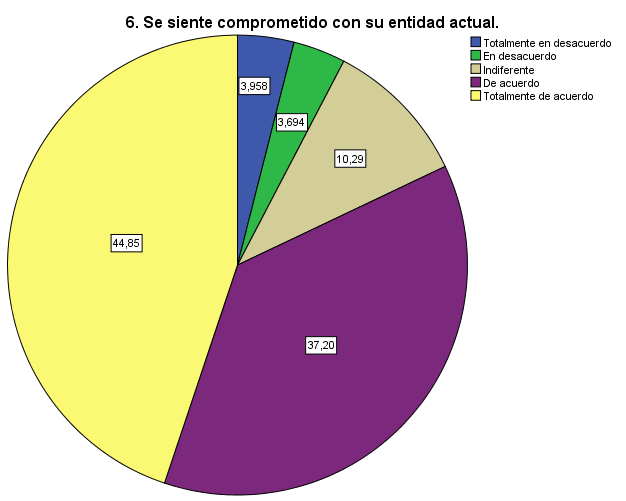 ResultadosCompromiso
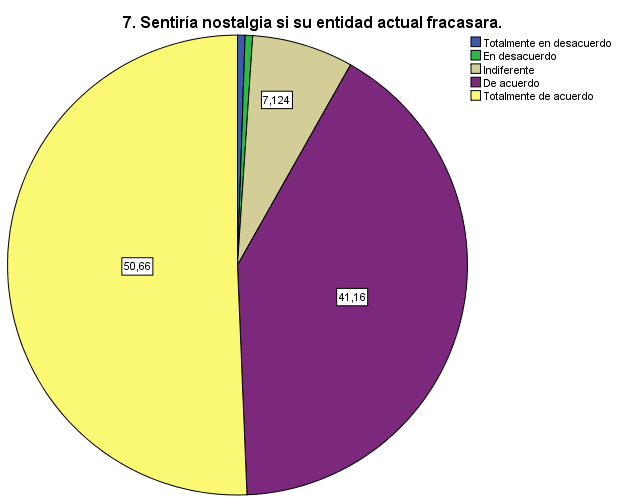 ResultadosApariencia Visual
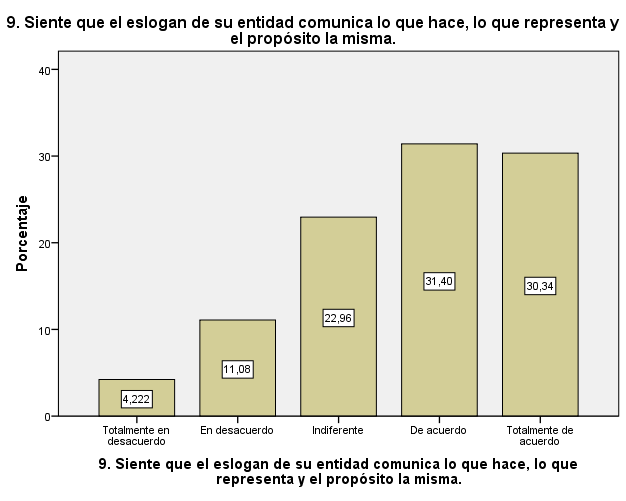 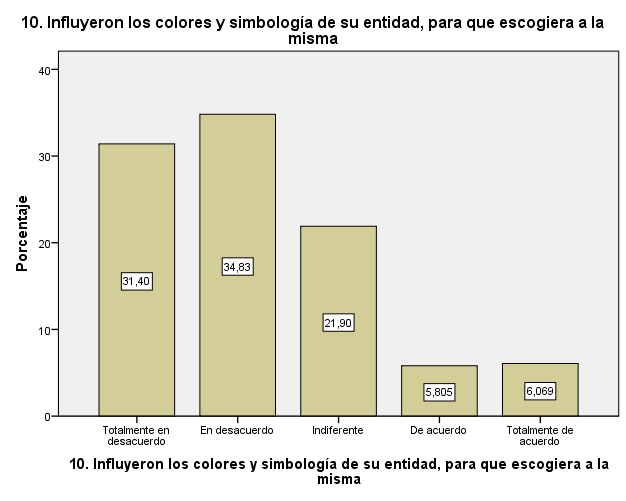 Resultados : Entorno Organizacional e infraestructura
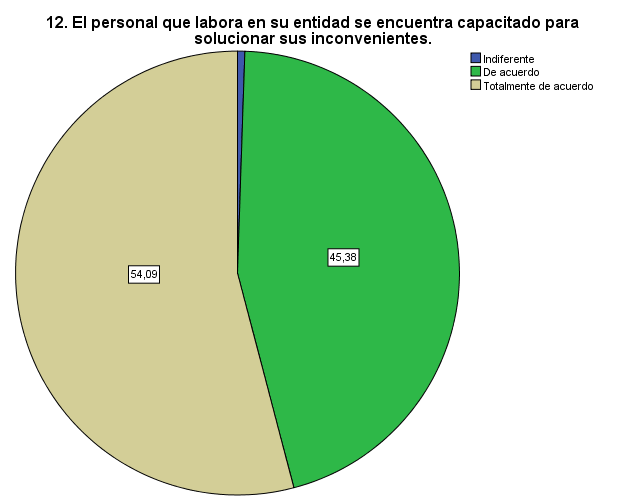 Resultados : Entorno Organizacional e infraestructura
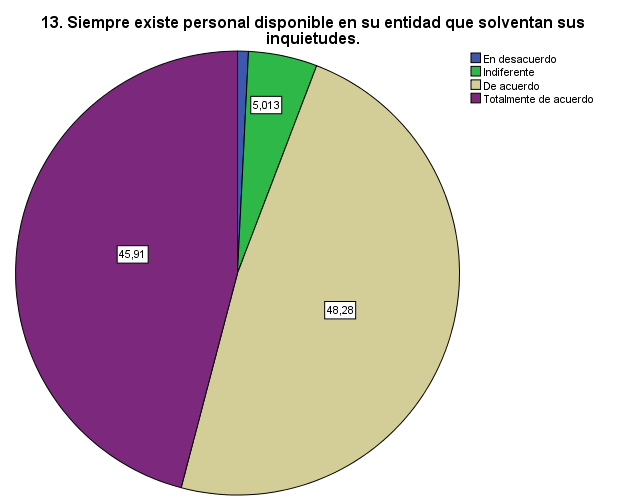 ResultadosComunicación Externa
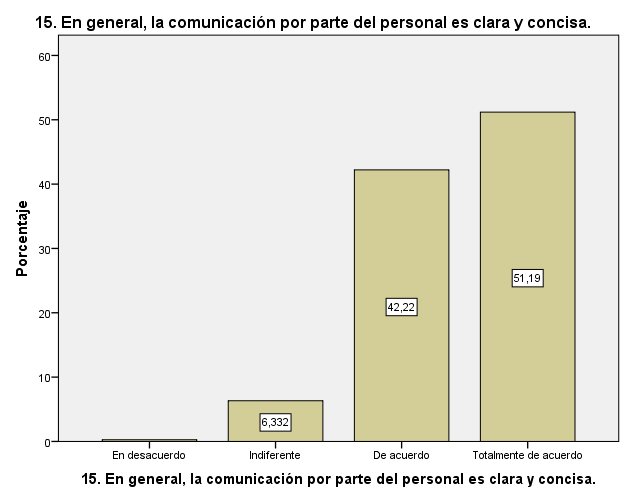 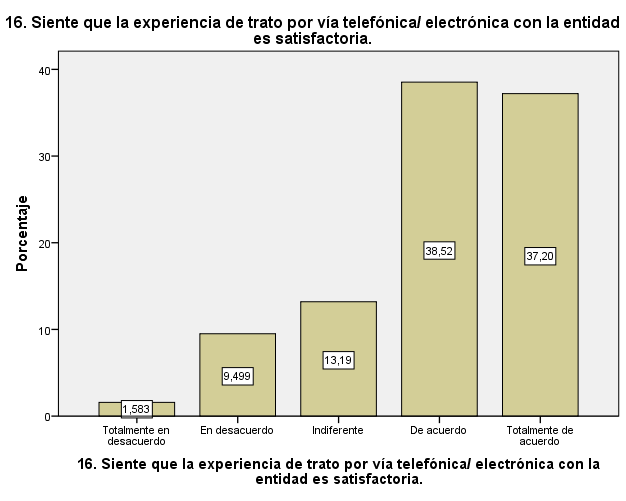 Estadísticos  inferenciales
Resultados
Chi-cuadrado de Pearson
Valores Chi cuadrado Spss “Apariencia Visual  Vs Lealtad, Satisfacción y Compromiso"
H 1:    La apariencia visual de la empresa tiene un efecto positivo sobre las dimensiones del comportamiento del consumidor: (1) satisfacción del consumidor, (2) lealtad del consumidor y (3) compromiso del consumidor.
Valores Chi cuadrado Spss “Entorno Organizacional e Infraestructura Vs Lealtad, Satisfacción y Compromiso"
H 2:    El entorno organizacional e infraestructura tiene un efecto positivo sobre las dimensiones del comportamiento del consumidor: (1) satisfacción del consumidor, (2) lealtad del consumidor y (3) compromiso del consumidor.
Valores Chi cuadrado Spss “Comunicación Externa Vs Lealtad, Satisfacción y Compromiso"
H 3:    La comunicación externa tiene un efecto positivo sobre las dimensiones del comportamiento del consumidor: (1) satisfacción del consumidor, (2) lealtad del consumidor y (3) compromiso del consumidor.
Conclusiones, Líneas de investigación futuras.
Conclusiones
Las dimensiones de satisfacción, compromiso y lealtad del consumidor, se ven ligadas directamente con las dimensiones de imagen cooperativa.

La dimensión correspondiente a entorno organizacional e infraestructura se la asocia directamente con la imagen corporativa de las cooperativas, ya que se relaciona al personal que labora en las mismas.

Adicionalmente la forma de comunicación que las cooperativas escojan para dirigirse a sus socios y el trato con los mismos son los generadores de satisfacción, compromiso y lealtad en ellos.
Recomendaciones
Se recomienda a las empresas de bienes y servicios que ya se encuentren desarrollando sus actividades económicas en el Ecuador,  realicen investigaciones acerca del efecto que tiene su  imagen corporativa en sus respectivos clientes, ya que puede ser de gran utilidad para determinar estrategias apropiadas a aplicarse para fidelizar a los consumidores, optimizando así recursos y tiempo.
Recomendaciones
Para que el cliente se sienta satisfecho, se debe cumplir con sus expectativas tanto con el producto o servicio como con el personal y el ambiente en el que se desenvuelve, generando experiencias favorables, con una buena comunicación e información, por lo cual se hace necesaria una correcta gestión de procesos internos y externos de la empresa para así mitigar los posibles inconvenientes que puedan involucrar a los clientes.
Recomendaciones
Si las empresas de bienes y servicios quieren desarrollar tanto la lealtad, como el compromiso de sus clientes, deben hacer hincapié en sus clientes internos brindándoles capacitaciones, seminarios y motivaciones para que sean estos  quienes reflejen una buena imagen de la empresa.
Líneas de investigación futuras
El presente estudio se realizó en el Distrito Metropolitano de Quito y por ello sería necesario analizar las similitudes y diferencias del sector en esta ciudad, con el resto de otras ciudades antes de generalizar los resultados obtenidos. 

Además, el estudio tendría una mayor profundidad si se hubieran analizado con mayor detalle cada uno de las dimensiones del estudio. A modo de ejemplo, se podría incluir la dimensión de los precios, permitiendo así conocer si todas ellas producen los mismos efectos en las actitudes del consumidor, o haber analizado la naturaleza multidimensional de la lealtad del consumidor.